التحليل الاستراتيجي لبيئة المؤسسة
التحليل البيئي التسويقي هو تحليل استراتيجي هدفه مساعدة متخذي القرار على تحديد العوامل الداخلية والخارجية للبيئة التي تؤثر في قدرات المؤسسة على العمل بشكل صحيح، يشارك التسويق الاستراتيجي في تحديد هيكل وثقافة وسياسات الشركة لإعطاء التوجيهات اللازمة لأعضاء المؤسسة، لكن نجاح العمل يعتمد على كيفية التعامل مع التغيرات  البيئية الداخلية والخارجية.
وإذا علمنا أن قرارات التسويق الاستراتيجي تشكل أساسا في التعامل مع تلك التغيرات يمكن أن ندرك أهمية تحليل البيئة بمختلف مكوناتها بالنسبة للمؤسسة 
 تحديد العوامل وطبيعتها
تحديد اتجاهات هذه العوامل
تحديد طبيعة التأثير وحدوده
البيئة الخارجية 
العامة
السياسية


التشريعية
الاقتصادية
الموردين
العملاء
المنظمة
البيئة الداخلية
البيئة الخارجية
الخاصة
الوسطاء
الثقافية
المنافسون
التكنولوجية
الاجتماعية
مستويات التحليل البيئي
أولا : تحليل البيئة الخارجية العامة باستخدام نموذج PESTEL
تحليل PESTEL هو أداة تستخدم على نطاق واسع لتحليل البيئة الخارجية، تتكون عوامل PESTEL  من العوامل السياسية والاقتصادية والاجتماعية والتكنولوجية والقانونية والبيئية. كل هذه العوامل يمكن أن تخلق الفرص والتهديدات التي يمكن أن تؤثر على صناعة ما.
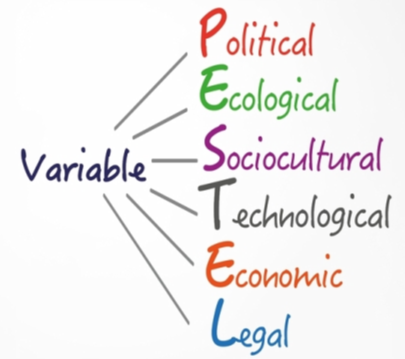 أولا: العوامل السياسية
استقرار الحكومة في المستقبل
سياسة للحكومة تجاه الشريك الاقتصادي
إلى أي مدى تشارك الحكومة في النقابات والاتفاقيات
لوائح الاستيراد والتصدير
حرية الصحافة
قوانين الضرائب
ثانيا: العوامل الاقتصادية
معدل النمو الاقتصادي
متوسط الدخل، توفر الائتمان
تكلفة العمالة
سعر الفائدة، سعر الصرف
السياسة المالية والنقدية
معدل الضرائب
معدل التضخم
ثالثا: العوامل الاجتماعية والثقافية
حجم الأسرة
تركيبة السكان من حيث الجنس والعمر والعرق 
مستوى الدخل المتاح ومستوى التعليم
سلوك الشراء
الوعي الاستهلاكي
الموقف من الادخار والاستثمار
الاعراف، القيم والتقاليد
رابعا: العوامل التكنولوجية
المستوى التكنولوجي في البلد 
مدى سرعة تغير التكنولوجيا
الميزانية المخصصة للبحث والتطوير
البنية التحتية الأساسية للاتصالات
مخابر ومراكز البحث والابتكار
التجارة الالكترونية وانظمة الدفع
تكلفة التكنولوجيا
خامسا: العوامل البيئية
تتعلق بتأثير البيئة الإيكولوجية وتشمل:
– الطقس.
– تغير المناخ.
– قوانين حماية البيئة من التلوث.
– معدلات تلوث الهواء والماء.
– إعادة التدوير.
– إدارة المخلفات.
– المواقف تجاه المنتجات الإيكولوجية.
– الأنواع المهددة بالإنقراض.
– المواقف تجاه الطاقة المتجددة ودعمها.
سادسا: العوامل القانونية
قوانين حماية المستهلك
قوانين حماية الموظفين
قانون الصحة والسلامة في مكان العمل
قوانين المشتريات الحكومية
لوائح المنتج 
 لوائح الهيئات الصناعية
حماية براءات الاختراع
ثانيا: تحليل البيئة الخارجية الخاصة (التنافسية) باستخدام نموذج Porter
معايير تحليل بيئة الصناعة
وفقا للمقاربة الهيكلية فإن هيكل الصناعة يؤثر بشكل مباشر في تحديد الاستراتيجيات التنافسية التي يمكن للمؤسسة تبنيها، ووفق هذه المقاربة التي قدمها مايكل بورتر" من كلية هارفارد للأعمال عام 1979  فإن تحليل القوى التنافسية هو عبارة عن إطار عمل بسيط لتقييم وضع أي شركة في مواجهة تلك القوى. 
ويقوم هذا الإطار على فكرة أن هناك خمس قوى تنافسية أساسية تشكل كل صناعة، وتساعد على تحديد حدة المنافسة وجاذبية السوق، بالإضافة إلى تحديد نقاط القوة في الأعمال، مما يساعد على فهم مدى قوة المركز التنافسي الحالي للشركة، ومدى قوة المركز الذي تتطلع للوصول إليها.
نموذج Porter  لتحليل الصناعة
حدة المنافسة في الصناعة (المنافسون الحاليون):   وتتأثر بما يلي:
كثافة المنافسة
درجة نمو الصناعة؛
نسبة التكاليف الثابتة إلى القيمة المضافة؛
مدى إمكانية تميز المنتج.
2. التهديد المحتمل من الداخلين الجدد :   والذي قد يقود إلى :
انخفاض في أسعار العرض؛
ارتفاع في تكلفة المنظمات المتواجدة في الصناعة؛
تقليص مردودية هذه المنظمات
ولا بد إذن من رفع عوائق الدخول للصناعة
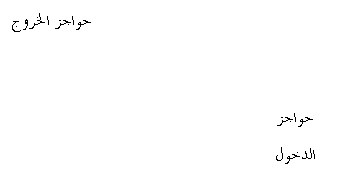  الولاء للعلامة و تميز المنتج
 مزايا التكلفة المطلقة ؛
 متطلبات رأس المال. 
 اقتصاديات الحجم ؛
 براءات الاختراع
 السيطرة على منافذ التوزيع
 تكاليف تحول المستهلك؛
 اللوائح والأنظمة الحكومية .
3. القوة التفاوضية  للزبائن (المشترين):   وتزداد بما يلي:
تركز الزبائن مركزة وأهمية مشترياتهم من مبيعات الصناعة 
أهمية وحجم تكاليف الزبائن الذي يولد حساسية للسعر؛
ضعف تكاليف التحول إلى منتجات بديلة؛
إمكانات التكامل الخلفي لدى الزبائن  Backward  Integration؛
امتلاك المعلومات الكافية عن الأسعار والسوق.
4. القوة التفاوضية  للموردين :   وتزداد بما يلي:
تمركز مجموعات المردين وتنظيمهم في السوق؛
كون منتجاتها عنصرا مهما ضمن منتجات المؤسسة؛
أن يكون لديها بدائل مهمة  في السوق 
جودة منتجاتها وارتفاع تكاليف التحول عنها؛
أن تكون لديها إمكانات للتكامل الامامي Forward  Integration .
5. تهديد المنتجات البديلة:   ويتأثر بما يلي:
المنافسة السعريه للبضائع البديلة.
تكلفة الفرصة البديله التي يتكبدها المشتري.
مدى تمايز المنتجات في تصور المشتري.
التهديدات
ضعيفة
قوية
قوية
الفرص
ضعيفة
رابعا: التحليل البيئي باستخدام نموذج SWOT
في هذه المرحلة يقوم رجل التسويق بتحليل البيئة الداخلية والخارجية للمؤسسة، وتدعى هذه المرحلة غالبا بتحليل SWOT وهو اختصار يعبر عن الحروف الأولى لكلمات انجليـزية ترمز إلى جوانب القوة (Strengths) والضعف (Weaknesses) من جهـة، وإلى جوانب الفرص(Opportunities) والتهديدات (Threats) من جهة أخرى
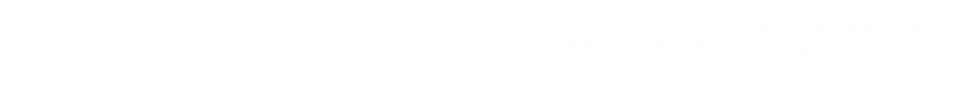 التحليل الخارجي (الفرص والتهديدات): بصفة عـامة فإن المؤسسة تقوم بتحليل البيئة التسويقية الكلية والجزئية لها من أجل الكشف عن جوانب التهديدات التي تواجهها والفرص التي تلوح في المستقبل فتعمل على اجتناب التهديدات واستغلال الفرص.
التحليل الداخلي(نقاط القوة والضعف): وتعد العوامل الداخلية ذات التأثير الموجب على المؤسسة جوانب للقوة، أما العوامل الداخلية ذات الأثر السلبي على المؤسسة فهي تمثل نقاط ضعف تعاني منها وينبغي على مدير التسويق أن يعمل للتغلب عليها في الخطة التسويقية
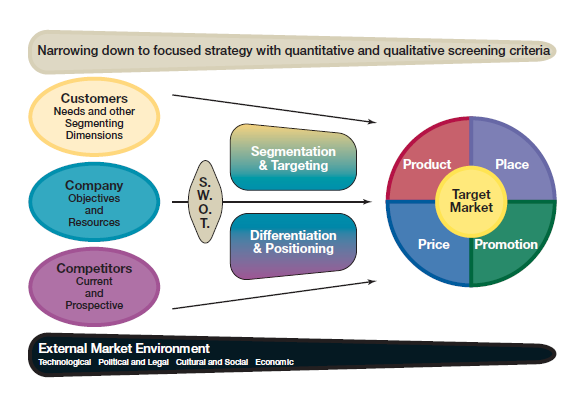 ومن الواضح أن تحليل وضعية المؤسسة يستلزم وجود جهاز أو نظام دقيق للمعلومات التسويقية (Marketing information system) ويمكن تعريف نظام المعلومات التسويقي ((MIS بأنه”شبكة من العلاقات المهيكلة من الأفراد، التجهيزات والإجراءات المعدة لغرض تأمين تدفق المعلومات المناسبة بعد جمعها من المصادر الداخلية والخارجية للمؤسسة ثم توزيعها على متخذي القرار التسويقي“
تستخدم إستراتيجية نقاط  القوة لتفادي، أو لتقليل، أثر التهديدات الخارجية على المنشأة، وهذا لا يعني ضرورة أن تواجه المنشأة القوية التهديدات النابعة من البيئة الخارجية بشكل مباشر. ونسوق هنا مثالا حديثا عن شركة (Texas Instruments) التي استعانت بإدارتها القانونية القوية (نقطة قوة) في تحصيل ما يقرب من 700 مليون دولار أمريكي في شكل تعويضات وبراءات اختراع من تسع شركات يابانية وكورية اعتدت على العلامات المسجلة لأحد المكونات الالكترونية لأجهزتها (تهديد)
2) تحديد الأهداف: بعد أن تنتهي المؤسسة من تحليل وضعيتها فإنها يمكن أن تقرر ما هي تلك الغايات التي تود الوصول إليها من خلال جهودها التسويقية، ولذا فإن الخطوة القادمة في تخطيط النشاط التسويقي هي القيام بتحديد الأهداف.
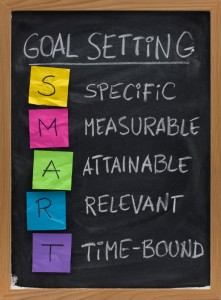 الهدف الجيد أو الذكي يكون:
دقيقا ومحددا
قابلا للقياس
واقعيا، ممكن التحقيق
أن يكون له علاقة بنشاط المنظمة
أن يكون محددا بوقت زمني
العائدات
الاستراتيجية التسويقية الجديدة
الفجوة
(Gap)
الاستراتيجية التسويقية الحالية
السنوات
شكـل : غلق الفجوة من خلال الاستراتيجية التسويقية
المصـدر: Lazer et Culley, Marketing management, p : 135
ثالثا: التسويق الإستراتيجي على مستوى المنتوج
بعد تحديد الأهداف التي تسعى إدارة التسويق إلى تحقيقها فإن مدير التسويق يكون مستعدا لوضع الخطة الاستراتيجية التي يمكن أن تحقق تلك الأهداف، إن استراتيجية التسويق هي خطة بعيدة المدى لتنمية مزيج تسويقي يساعد في تحقيق أهداف المؤسسة من خلال إشباع أفضل لحاجات السوق المستهدف ويعني ذلك أن وضع الاستراتيجية التسويقية لابد وأن يبدأ بتحديد ذلك السوق المستهدف من طرف المؤسسة
ويرى Kotler أن الإستراتيجية التسويقية تشتمل على مجموعة متناسقة من القرارات الخاصة بما يلي:
1.   الأسواق المستهدفة: التركيز على القطاعات المكونة للسوق التي تختلف من حيث تفضيلاتها.
2.   المزيج التسويقي: المنتج – المكان – السعر – الترويج
3.   الموازنة التسويقية: تخطيط الموارد المادية والبشرية المطلوبة لأداء الأنشطة التسويقية المختلفة.
في حين يرى Parker  أن الإستراتيجية التسويقية تتكون من أربعة  مكونات هي :
1.   العلاقة : التكامل وطبيعة العلاقة بين الأنشطة التسويقية المختلفة
2.   مجال التركيز:تحديد القطاع أو القطاعات التي سيتم التعامل معها
3.   التوقيت : أي متى تبدأ أو تنتهي العلاقة بين المنظمة وعملائها؟
4.  تخصيص الموارد: التوظيف السليم لموارد التسويق المادية والبشرية على الأنشطة التسويقية 
المختلفة.
تصـريف المنتوج
الصنع
و
الإعداد
تصور مفهوم المنتوج
التموين  والإمداد
وضع السـعر
ضمان الخدمات
تنمية
البيـع
البيـع
التوزيع
التواصل من خلال القيمة
تسليـم القيمة
اختيار
      السوق المستهدف
قـوة البيـع
تطوير المنتوج
التموين والإمداد
تطوير الخدمات
التموقع الذهني
ترقية المبيعات
تجزئة السوق
التسعير
التوزيع
الإشهار
شكـل: مسارا خلق القيمـة
المصـدر: Kotler et al, Marketing management,11°Ed, Op.cit, p : 124
1) سلسلة خلق تسليمالقيمة: (The Value-Delivery Sequence) إن خلق القيمة للمستهلك يمكن أن يكون عبر مفهومين، كما يوضحهما الشكل التالي:
(1) السلسلـة التقلـيدية
إعداد المنتوج
(2) النظـرة الحديثـة
اختيار وتحديد القيمة
التسويق العمـلي
التسويق الاستراتيجي  STP
2) مراحل إعداد وتنفيذ الاستراتيجية التسويقية: إن الاستراتيجية التسويقية توفر الظروف التي تسمح للنشاطات التجارية أن تأخذ مكانها، إنها المسار الذي يتضمن تحليل الفرص الموجودة في السوق، واختيار الأسواق المستهدفة والتموقع الذهني، ووضع مخططات التنفيذ والمراقبة
لمـاذا؟
الإجراءات التصحيحية
تشخيص الأداء
قياس الأداء
وضع الأهداف
ما هو القرار الذي يجب اتخاذه؟
ما مدى تحقيقنا لذلك الهدف؟
ماهو الهدف الذي نود تحقيقه؟
ويمكننا أن نميز بين أربعة أنواع من الرقابة التسويقية
(1) الرقابة على الخطة التسويقية: وفي الواقع فإن هذه الرقابة تتمحور حول أربعة أسئلة جوهرية يوضحها الشكل الآتي:
شكـل: مراحل الرقابة التسويقية
المصـدر: Kotler et al, Marketing management, Op.cit, p : 744
(2) الرقابة على المردودية: لقياس ربحية المنتجات المختلفة، وقطاعات المستهلكين المستهدفة،...
(3) الرقابة من خلال تحليل الكفاءة:  تحليل كفاءة القوى البيعية، كفاءة الإعلان، وكفاءة عملية ترقية المبيعات...
(4) الرقابة الاستراتيجية: إلى مراجعة الأداء التسويقي بشكل إجمالي، وتتم هذه الرقابة الاستراتيجية على فترات متباعدة نسبيا، ويتم ذلك من خلال ما يعرف بالمراجعة التسويقية (marketing audit)
إن القرارات ذات الطبيعة الاستراتيجية تستدعي تضافر جميع مستويات المؤسسة ووظائفها ولذلك فإن التسويق من أجل بناء الاستراتيجية التسويقية يبدأ أولا بتحديد التوجهات الكبرى للمؤسسة عن طريق تعريف رسالتها ومهمتها وتمييز أنشطتها المختلفة في مجالات ووحدات متجانسة فيما بينها، ويقوم مدير التسويق بتحليل كل نشاط على حدة مستعملا في ذلك مختلف أدوات التحليل التي يقدمها التسويق الاستراتيجي وغايته من وراء هذا التحليل استكشاف القرارات المتعلقة بكل نشاط وتحديد الأهداف المستقبلية له.
   ومن أجل مواجهة تعدد الرغبات والحاجات فإن التسويق يعمد إلى المستوى الثالث وهو مستوى المنتوج من أجل أن يحدد له استراتيجيته التسويقية الخاصة به والتي تتمثل في تقديم قيمة للمستهلك أعلى مما يقدمه المنافسون، والوسيلة إلى ذلك هي اتباع ثلاثية التسويق الاستراتجي: التجزئة، الاستهداف، التموقع، وانتهاء بالعملية التنفيذية التي تتضمن المزيج التسويقي وإجراءات الرقابة والتقييم.